PRÁCTICA Profesional fcc
Coordinador: M. C. Carlos Zamora Lima
¿QUÉ ES LA PRÁCTICA PROFESIONAL?
  
Asignatura NO cursativa pero con valor en créditos que es aprobada por el estudiante al mostrar que han cumplido con los requisitos:
Carta de Termino de Práctica Profesional por parte de la empresa o dependencia con la que se hizo la práctica.
Reporte de actividades realizadas en la Práctica Profesional
La asignatura solo recibe la valoración de aprobado o no aprobado y el encargado de asentar dicho valor es el Asesor Tutor (profesor de la materia)
CUANDO PUEDES HACER LA PRÁCTICA PROFESIONAL.

Debes de haber aprobado o aprobar en el período anterior al que inicias la práctica profesional, la materia de Servicio Social.
PROCEDIMIENTO



 ACUDIR A LA JUNTA DE INDUCCION ( 11 de Febrero)

 CONSULTAR PROGRAMAS DE TU PERFIL (Todo Febrero, Marzo y hasta el 23 de Abril)

 ENTREVISTAS EN LAS EMPRESAS (Todo Febrero, Marzo y hasta el 23 de Abril)

 CARTAS DE PRESENTACION(Todo Febrero, Marzo y hasta el 15 de Abril)

OBTENER CARTA DE ACEPTACIÓN

 INSCRIPCIÓN (Del 02 de marzo al 23 de abril)
PROGRAMAS
http://www.serviciosocial.buap.mx
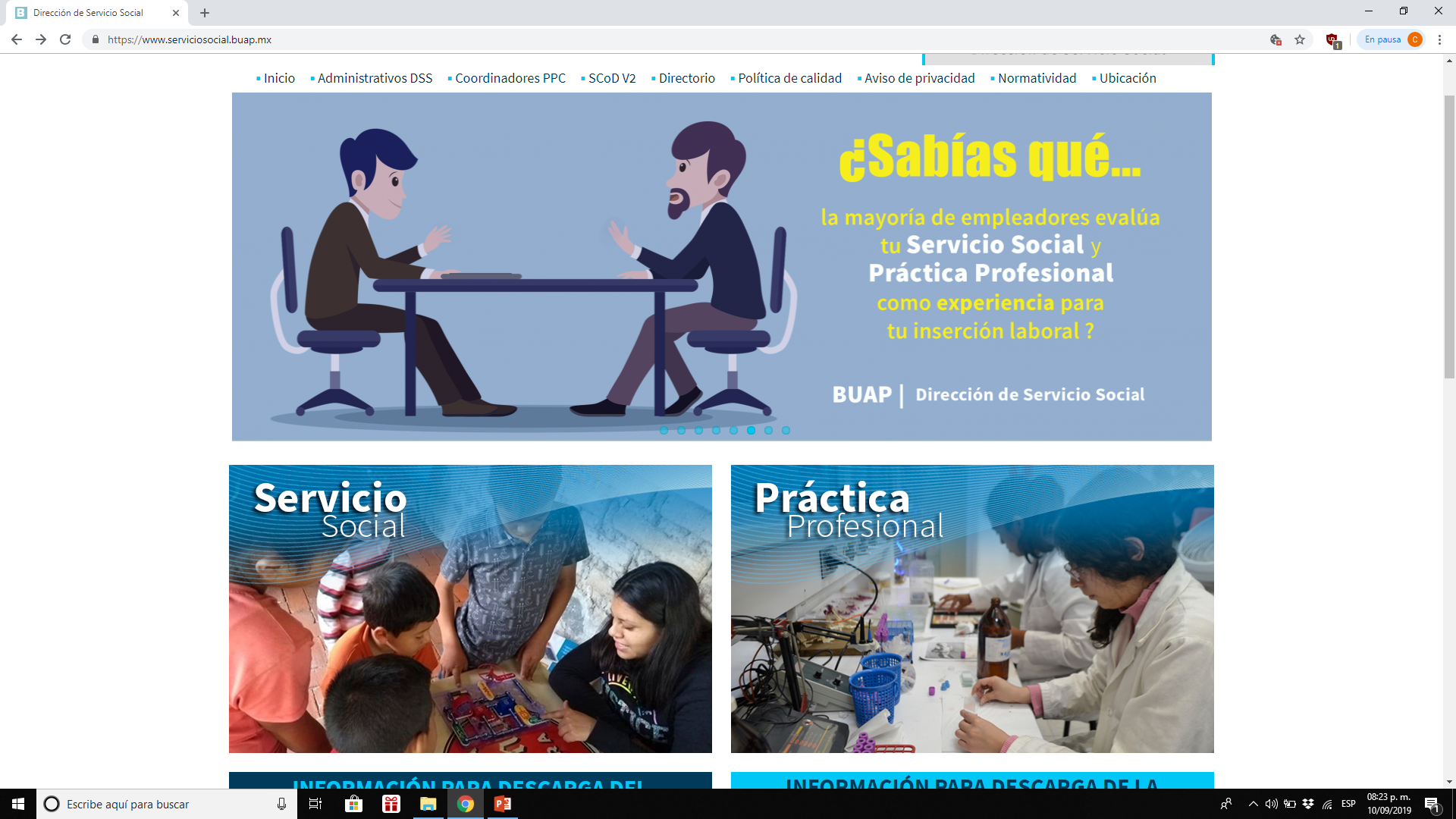 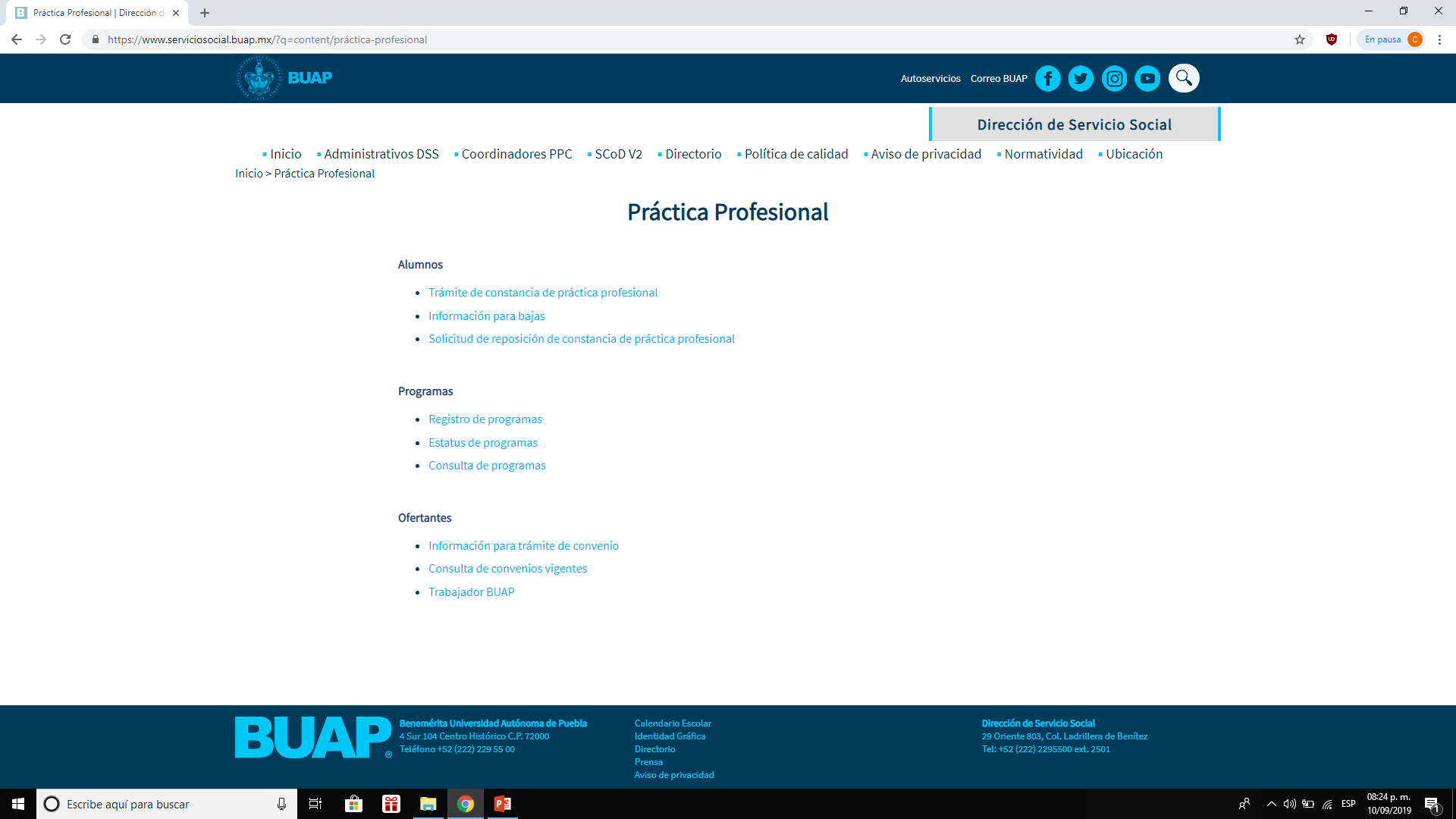 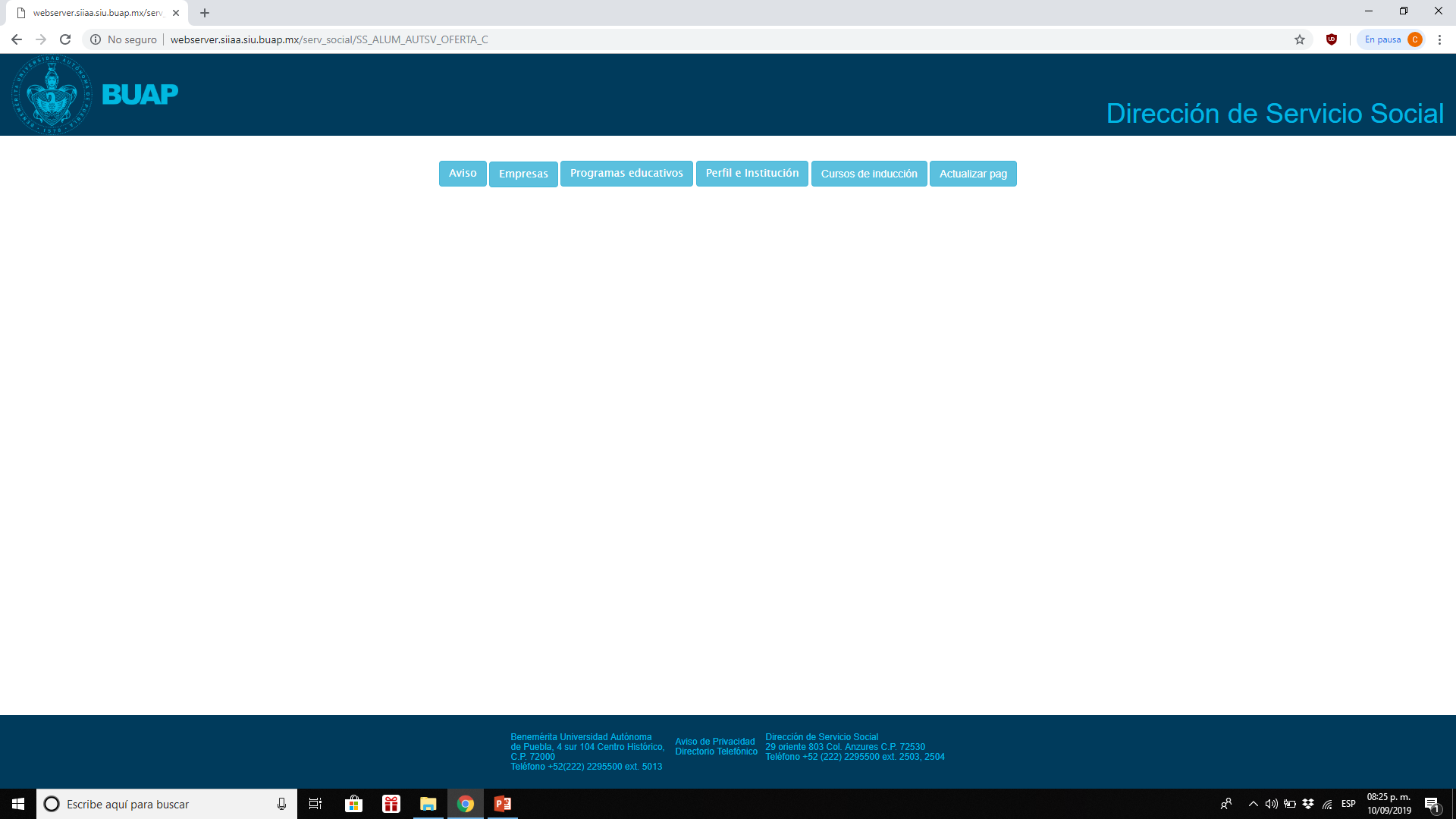 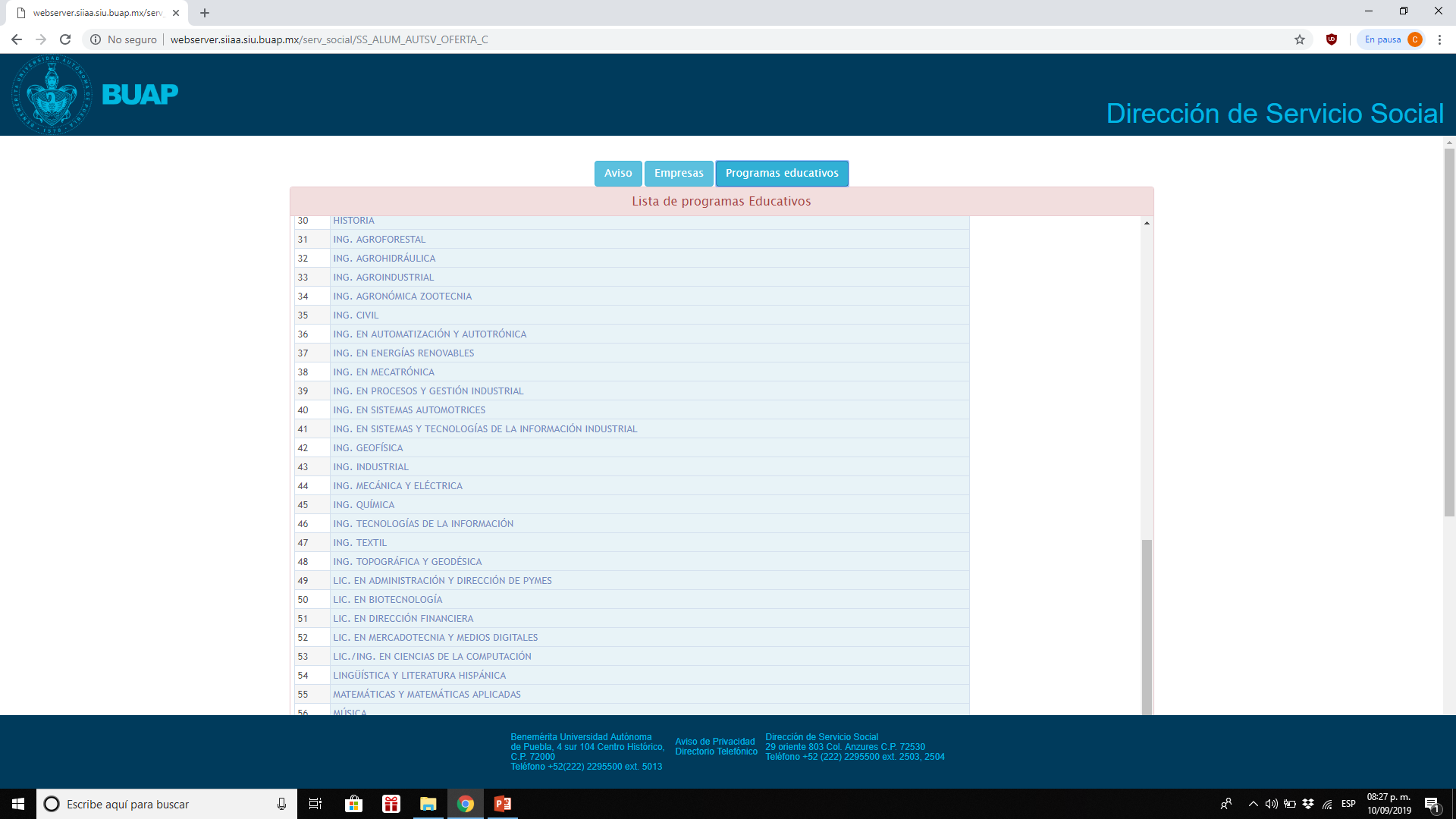 CARTA DE PRESENTACION
REQUISITOS PARA SOLICITARLA

 Nombre y Cargo de la persona a la que va dirigida.
 Dependencia
 Nombre del estudiante
 Matricula
 Carrera
 Nombre del Programa  
 Folio del Programa
 Número de Seguro Facultativo
 Promedio del alumno
INSCRIPCIÓN

Entregar los siguiente documentos en un folder color Rojo que este rotulado como se indica:
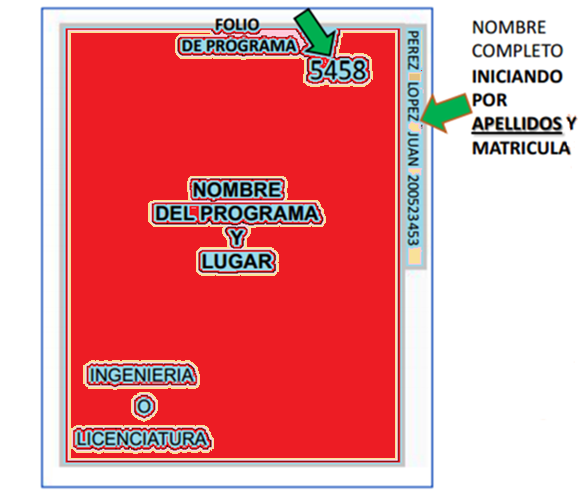 DOCUMENTOS


Formato de Solicitud de Registro para prestadores de Práctica Profesional con Fotografía tamaño infantil (B/N o Color) actual.


Carta de Aceptación de la Empresa o Institución o  Asesor, indicando la fecha de inicio de la Práctica Profesional (dd/mm/aa).


Certificado de culminación de Servicio Social (Expedido por la Dirección de Servicio Social).


Copia de Seguro Facultativo.
FECHAS PARA INSCRIPCIÓN

Del 02 de marzo al 23 de abril
Lunes a  Viernes
ASIGNACIÓN DE DOCENTE –TUTOR


 Una vez asignados los alumnos a los programas/proyecto, las Unidades Académicas a través del sistema electrónico de la Dirección de PPC, conocerán el número exacto de alumnos registrados en  práctica profesional y se asignaran los grupo con NRC y Docente.

Máximo 25 alumnos por cada docente - tutor
Docentes probables
Rosario Hernández Hernández

  Alma Delia Ambrosio Vázquez

  Yalú Galicia Hernández

  Carlos Zamora Lima
BAJAS DE  PRÁCTICA PROFESIONAL

 La baja procederá de acuerdo a los periodos establecidos por la DAE como el resto de las materias, el formato de baja estará disponible en el sistema electrónico de la Dirección de PPC y el docente-tutor lo llenará junto con el alumno, el coordinador práctica profesional autorizará la baja del alumno.

La baja surtirá efecto hasta que quede registrado en el Sistema de la DAE ventanilla de servicio social.

Fecha limite para solicitar baja 26 de junio.
Duración de la práctica profesional


Cubrir mínimo 250 horas.


Período mínimo de 3 meses y máximo 12 meses (1 año).
Culminación de la práctica profesional 


Docente Tutor (Profesor encargado de la materia de práctica profesional).


Coordinación de Práctica Profesional de la Facultad ( FCC).


Dirección de Servicio Social BUAP (Ventanilla de servicio social de la DAE)
Culminación ante docente tutor

Presentar:

 Reporte de actividades impreso y engargolado.

Copia de la carta de culminación.

Copia de la hoja de Evaluación.
Culminación ante Coordinación de Práctica Profesional de la Facultad ( FCC) hasta que aparece la materia acreditada en Cardex

Presentar:

Carta de culminación (original y copia).
Carta de evaluación (original y copia) .
Enviar reporte de practicas en formato pdf al correo: 
                                           PracticasProfFcc@gmail.com
CULMINACIÓN DE PRÁCTICA PROFESIONAL  ANTE LA DIRECCIÓN DE SERVICIO SOCIAL (Hasta que coordinador de práctica profesional genere la carta)

 Presentar en la DAE ventanilla de servicio social:

1.- Original de la carta de culminación, expedida por la empresa o dependencia.

Recibe:
1.-  Constancia de culminación expedida por la DAE (aparece en autoservicios).
Carta de culminación
Deberá contener lo siguiente:

Va dirigida al director de servicio social o al coordinador de práctica profesional de la facultad.

Nombre del Alumno.

Matricula del alumno.

Carrera del alumno.

Nombre del programa de práctica profesional.

Folio del Programa de práctica profesional.

Fecha de inicio y fecha de termino(entre fecha de inicio y termino mínimo deben de a ver transcurrido 3 meses).

Número de horas, mínimo 250 horas.
EL REPORTE DE LA PRÁCTICA PROFESIONAL, DEBERA CONTENER: 

Hoja de presentación. 
 Introducción 
Descripción general de la práctica profesional. 
Conclusión. 
Hoja  de firmas (original y copia) que incluya: 
Nombre, firma del encargado del practicante por parte de la empresa  o dependencia.
Nombre y firma del prestador 
Nombre y firma del docente – tutor de la práctica profesional. 

NOTA :
No hay restricciones sobre la cantidad de cuartillas que debe contener 
el reporte.
Si el estudiante hace la práctica fuera de la BUAP, la hoja de firmas deberá llevar sello de empresa o dependencia.
Facebook: Prácticas Profesionales FCC
Dudas ????
GRACIAS